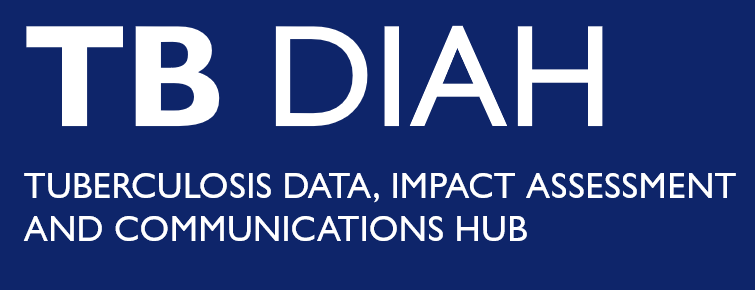 Africa Regional Workshop on Strengthening TB Monitoring and Evaluation Systems
16-19 April, 2024 • Dar es Salaam, Tanzania
NTP UPDATES: {Country Name}
Logo
Logo
Country TB Profile and TB Situation Snapshot
2
Title
Add content
3
Title
Add content
4
Data-Driven Strategies: Update on national TB M&E, surveillance, and data use
5
Title
Possible topics to cover within this block:

Strategies in place for effectively using national TB data
Improvements and changes made recently to the national TB M&E system
Successful data-driven initiatives; success stories in TB data collection, analysis, and utilization
Common challenges in TB data quality, collection, analysis, and utilization and potential solutions
Vision for the future of data-driven TB control in your country
Upcoming initiatives or plans
6
Title
Add content
7
Title
Add content
8
Title
Add content
9
TB M&E Beyond Numbers: Understanding trends in PBMEF core indicators
10
Title
Select one or two core indicators from the Performance-based Monitoring and Evaluation Framework (PBMEF)
Presenters should consider indicators that most effectively represent the success and challenges of the program for an insightful trend analysis
Consider those that best reflect the program’s strategic objectives and technical areas, and provide a trend analysis by comparing current data with past results to identify patterns, progress, and areas needing improvement
Create recommended data visualization provided in the reference sheet of the selected indicator
Slides should only include visualization. This block will focus on narration and active discussion around the causes of the trends
Recommended reporting timeframe: at least 5 years
11
Title
Add content
12
Title
Add content
13